Homework
Page 596
3
4
5
7
9
L Al-zaid                     Math151
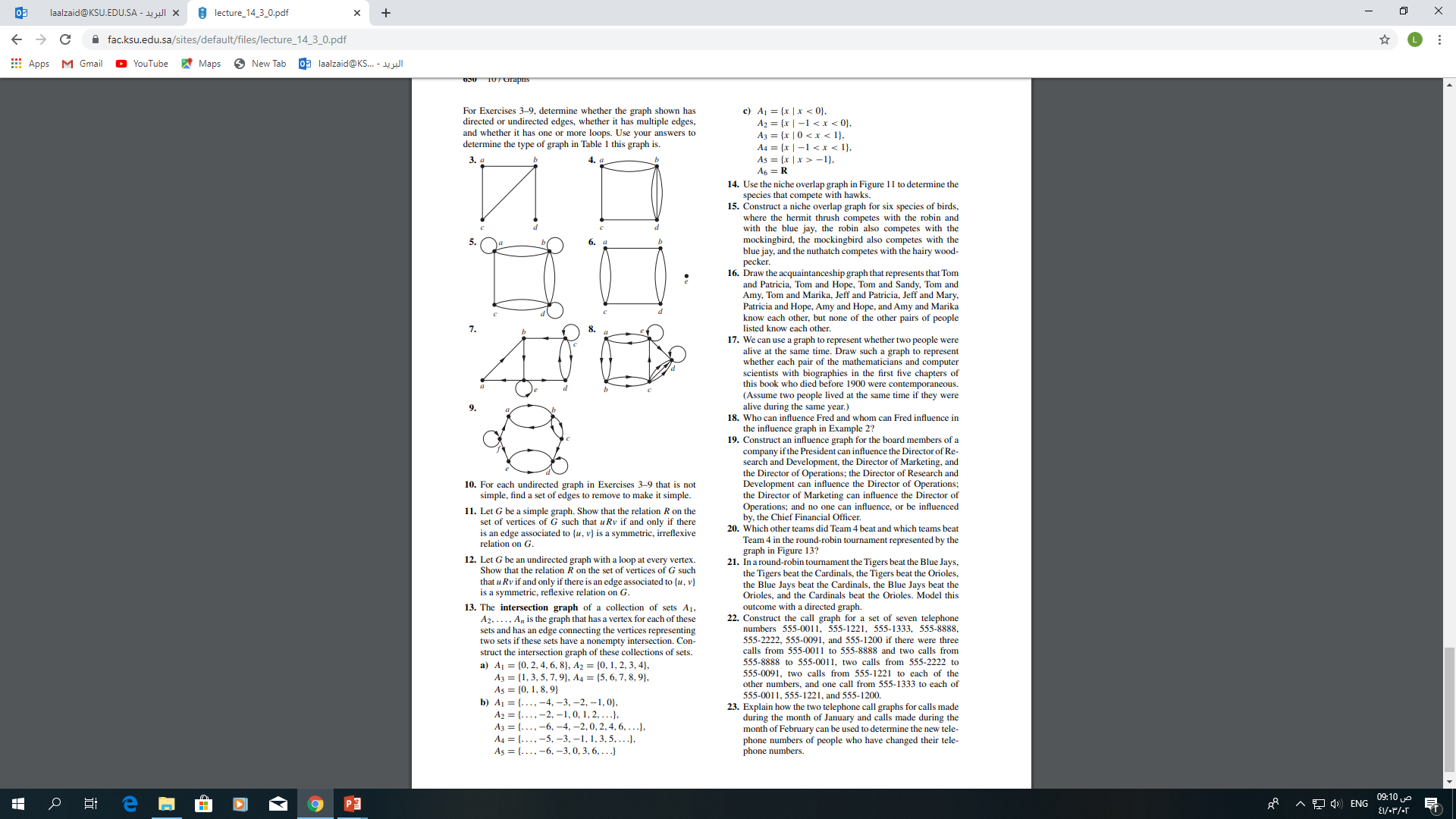 Homework
Page 608
1
2
3
7
8
9
10
43(a,b,c)
L Al-zaid                     Math151
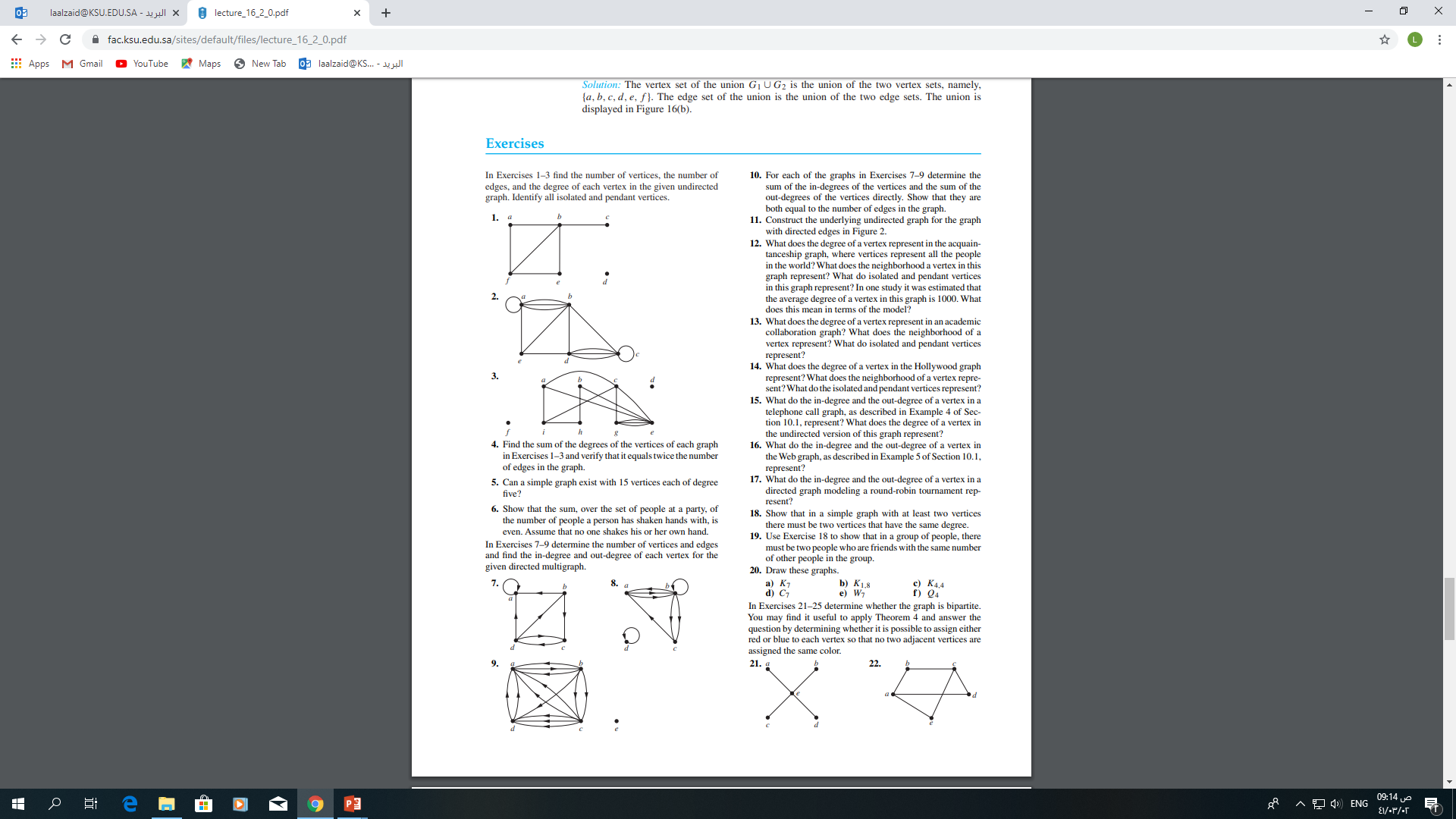 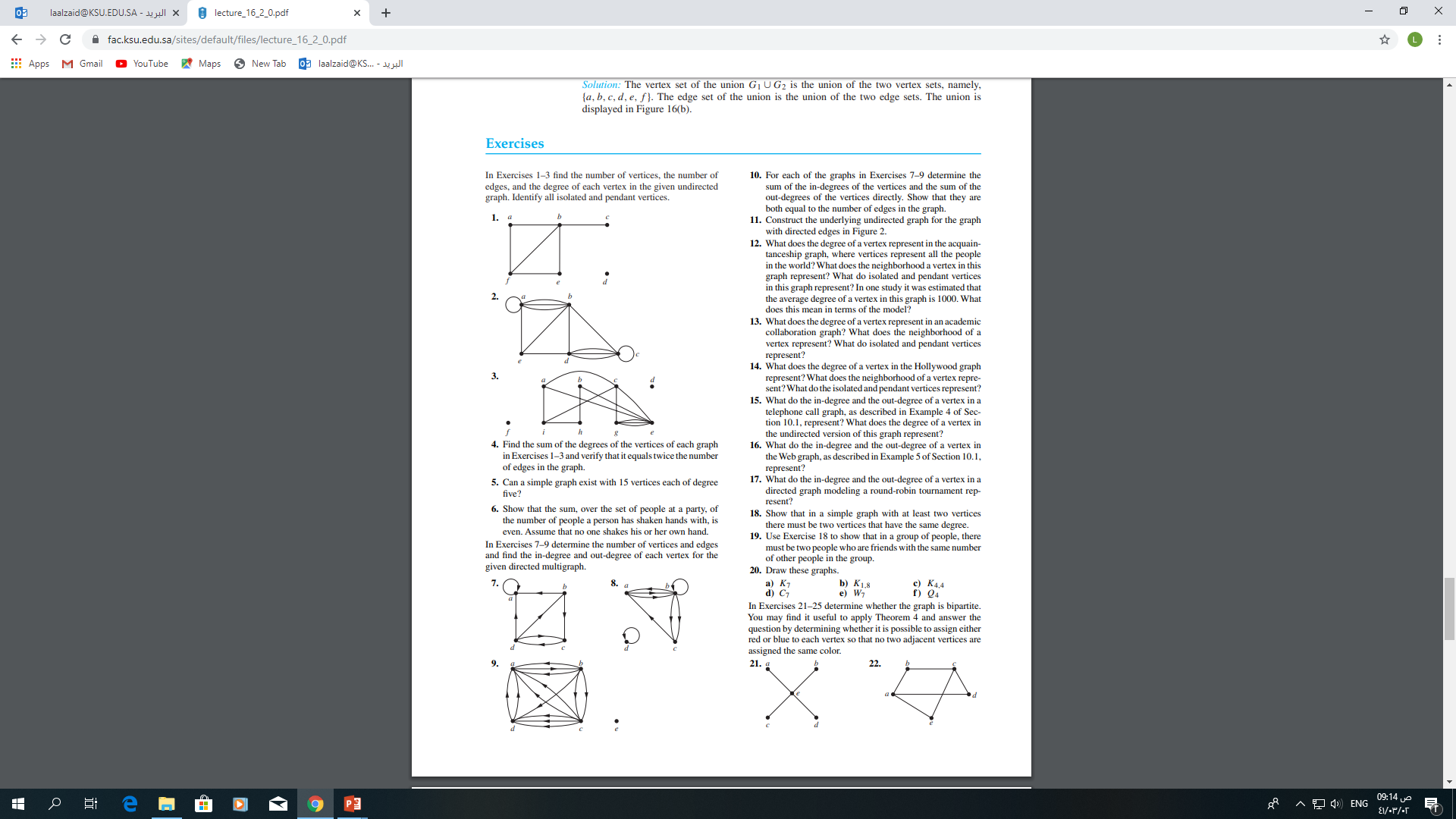 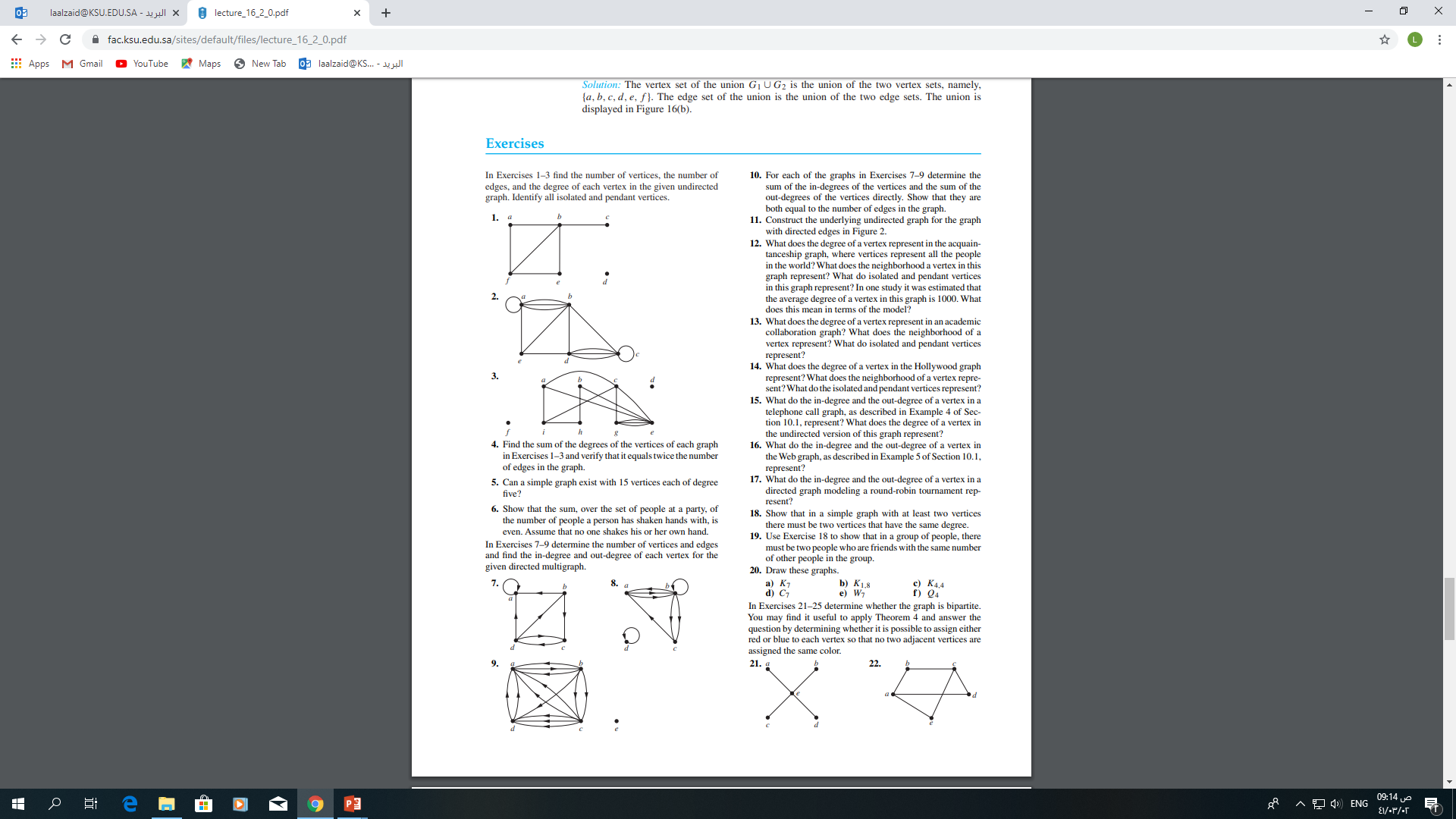 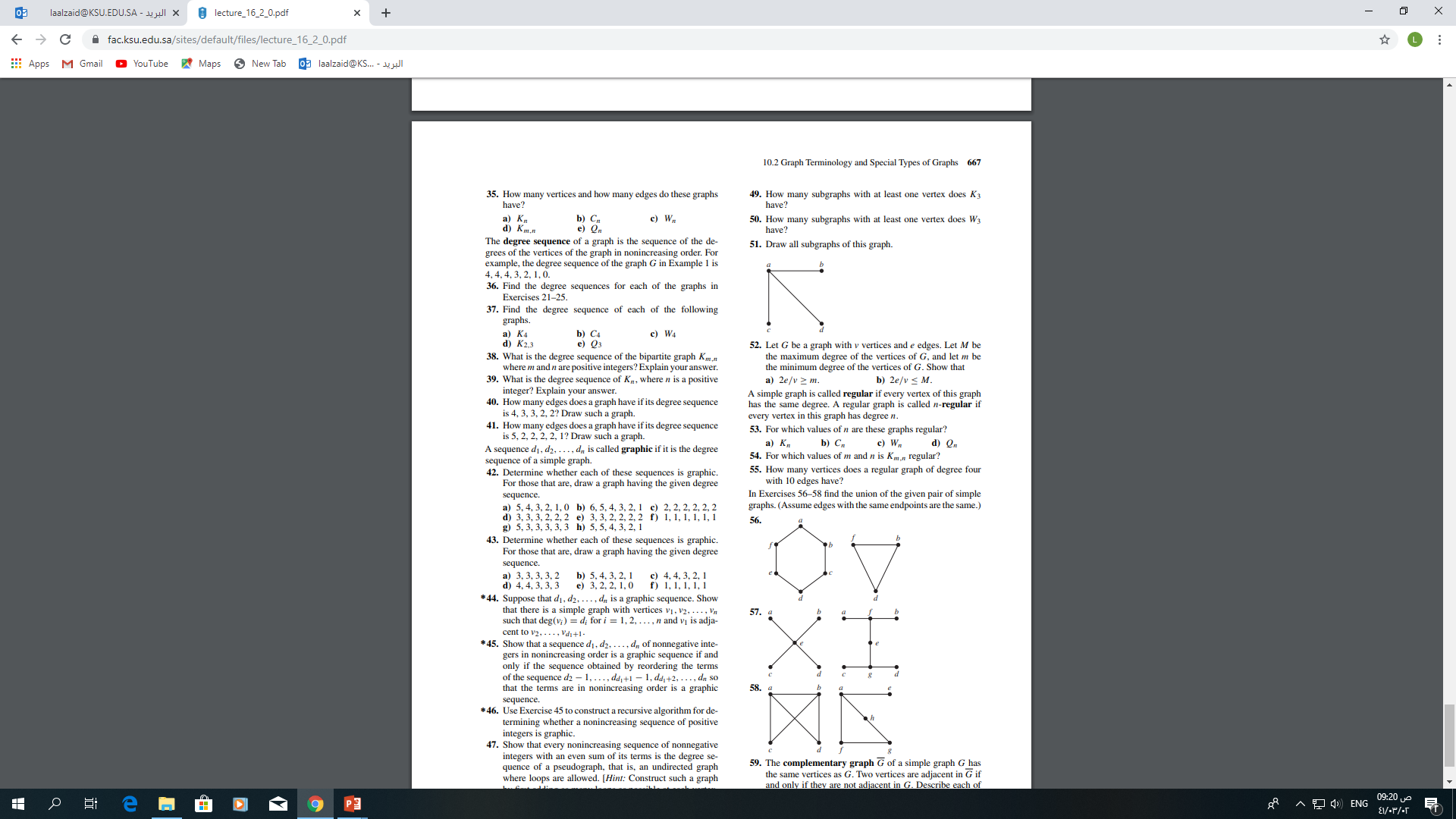